DAQ Tutorial
Model Assessment: DAQ score on Web server
https://em.kiharalab.org/algorithm/daqscore
DAQ score on Google Colab
https://github.com/kiharalab/DAQ
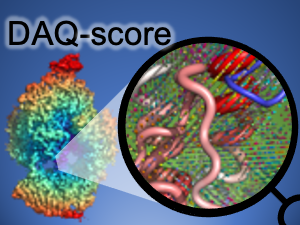 1
DAQ score onEM Server, Google Colab, or Source Code
Terashi, Genki, et al. "Residue-wise local quality estimation for protein models from cryo-EM maps." Nature Methods 19.9 (2022): 1116-1125.
2
DAQ score on Web server
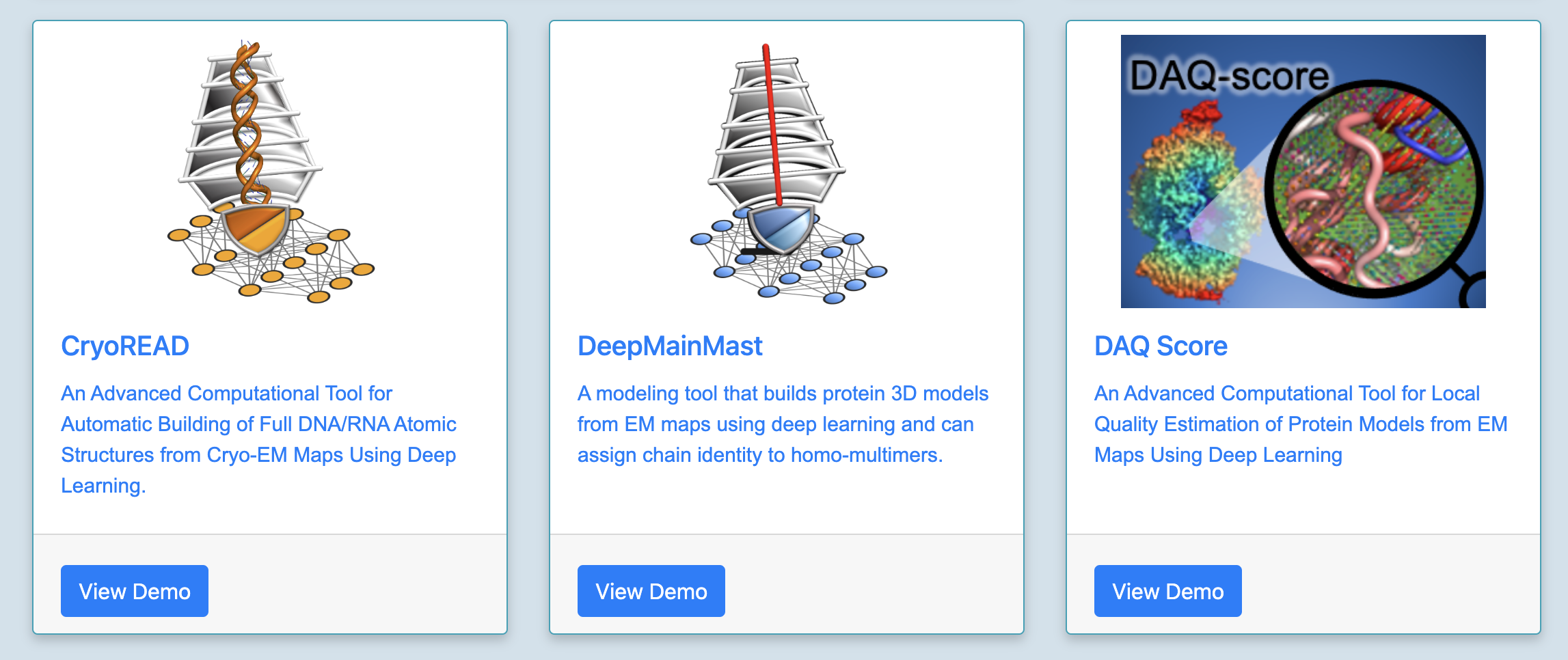 https://em.kiharalab.org/

Input Example:
MAP file: EMD-31563
https://www.emdataresource.org/EMD-31563
PDB model: 7FET
https://www.rcsb.org/structure/7FET

Result:
https://em.kiharalab.org/job/viewjob/8167be2225a124319cd9a833ba898544
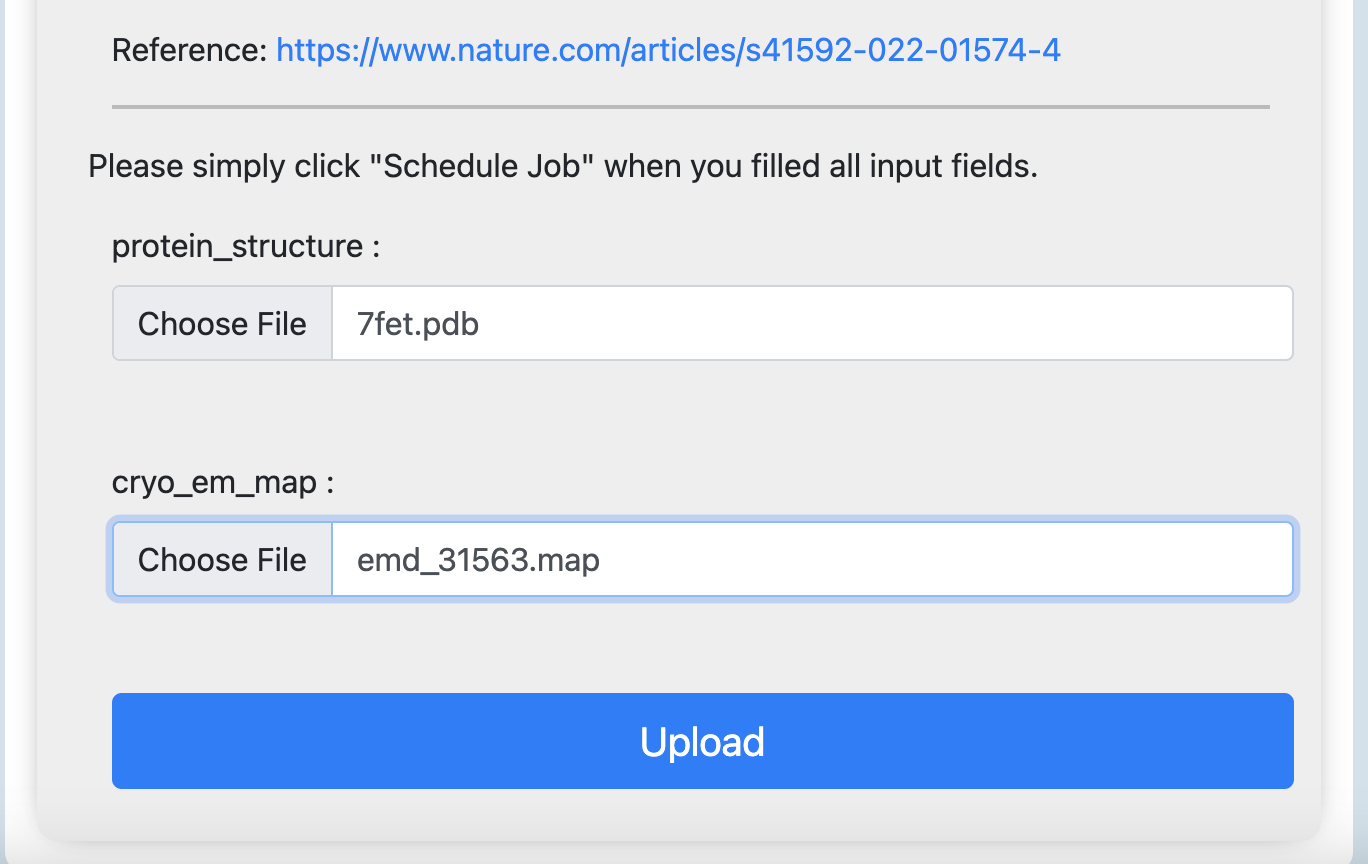 3
(optional) Registration in Web serverhttps://em.kiharalab.org
https://em.kiharalab.org/users/registerpage
 You will need to verify your email address to activate the account. The email will usually arrive instantly, but it might also take up to 1-2 hours.
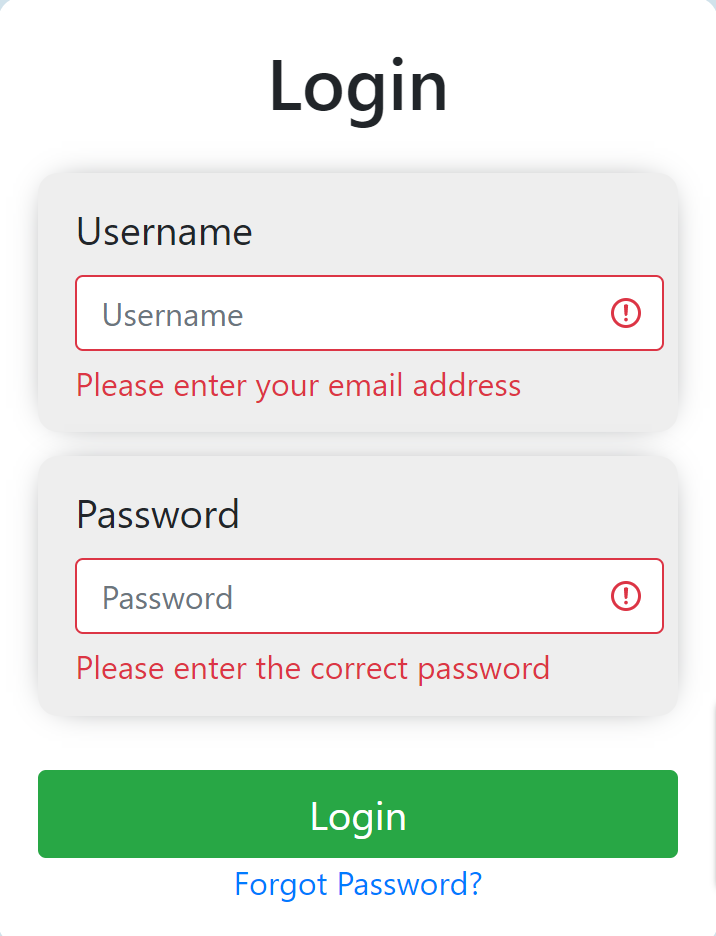 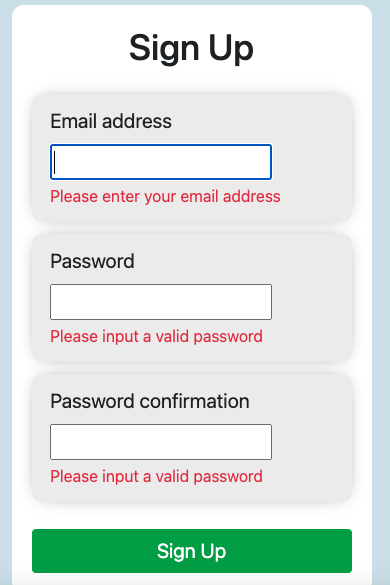 Job History
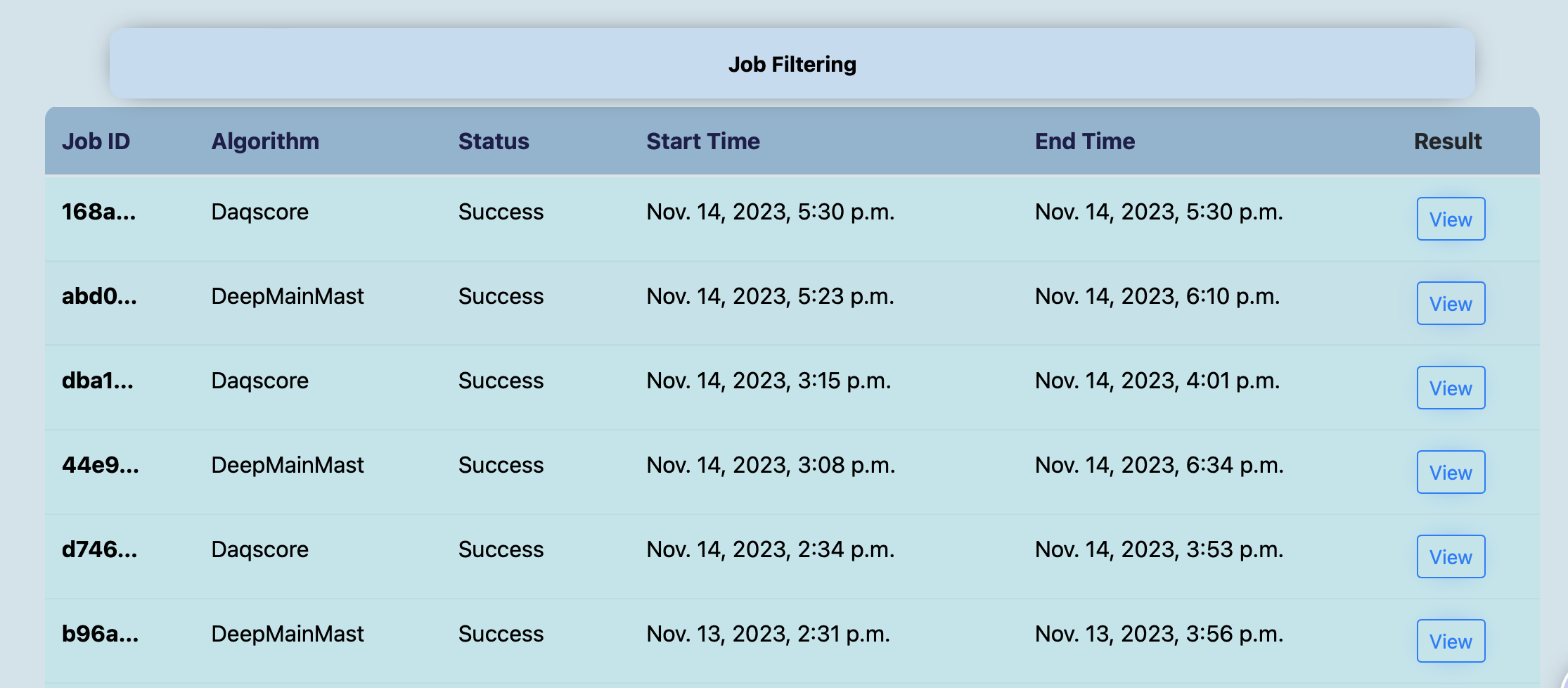 DAQ score on Google Colabhttps://github.com/kiharalab/DAQ
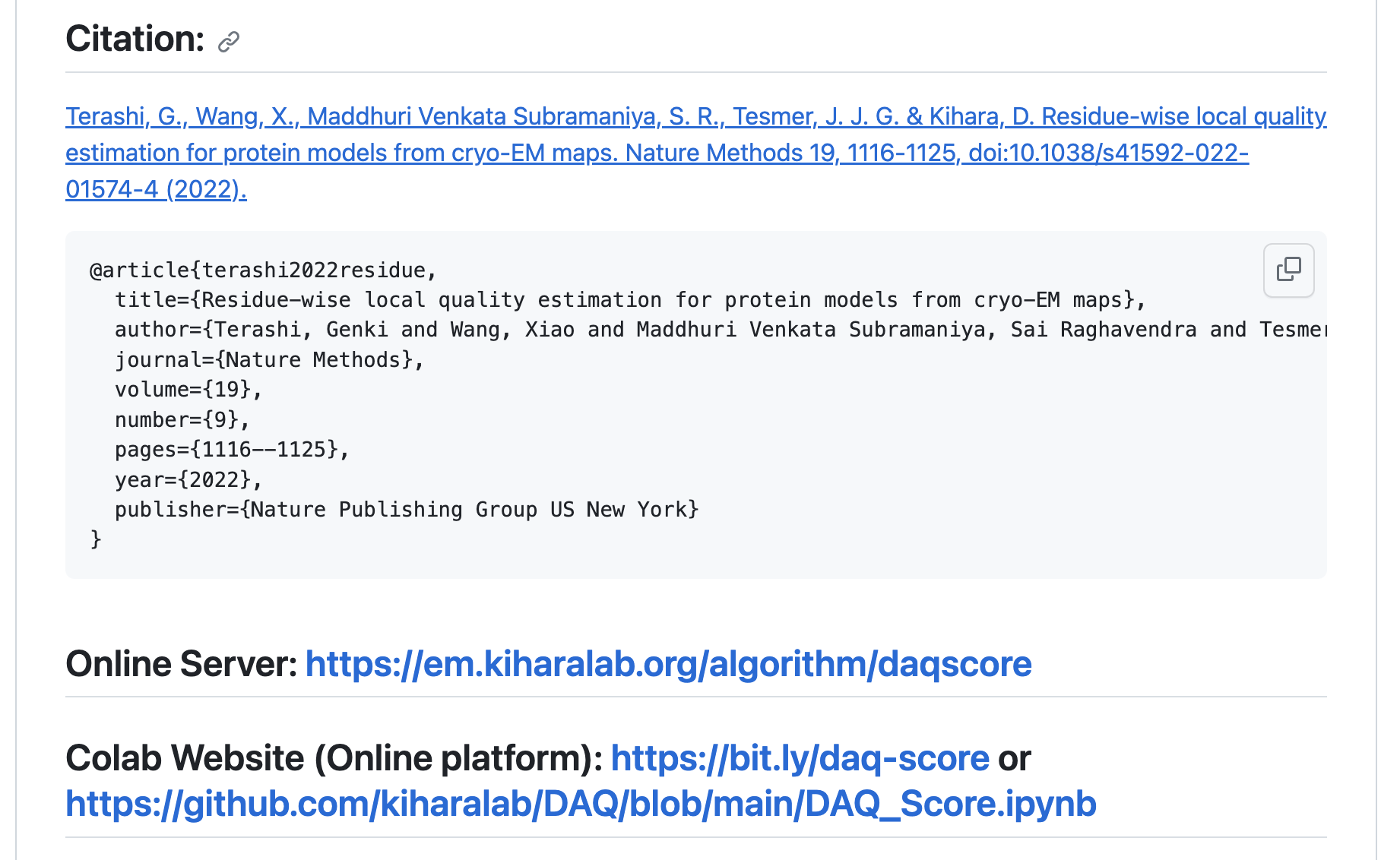 5
Click [Open in Colab]
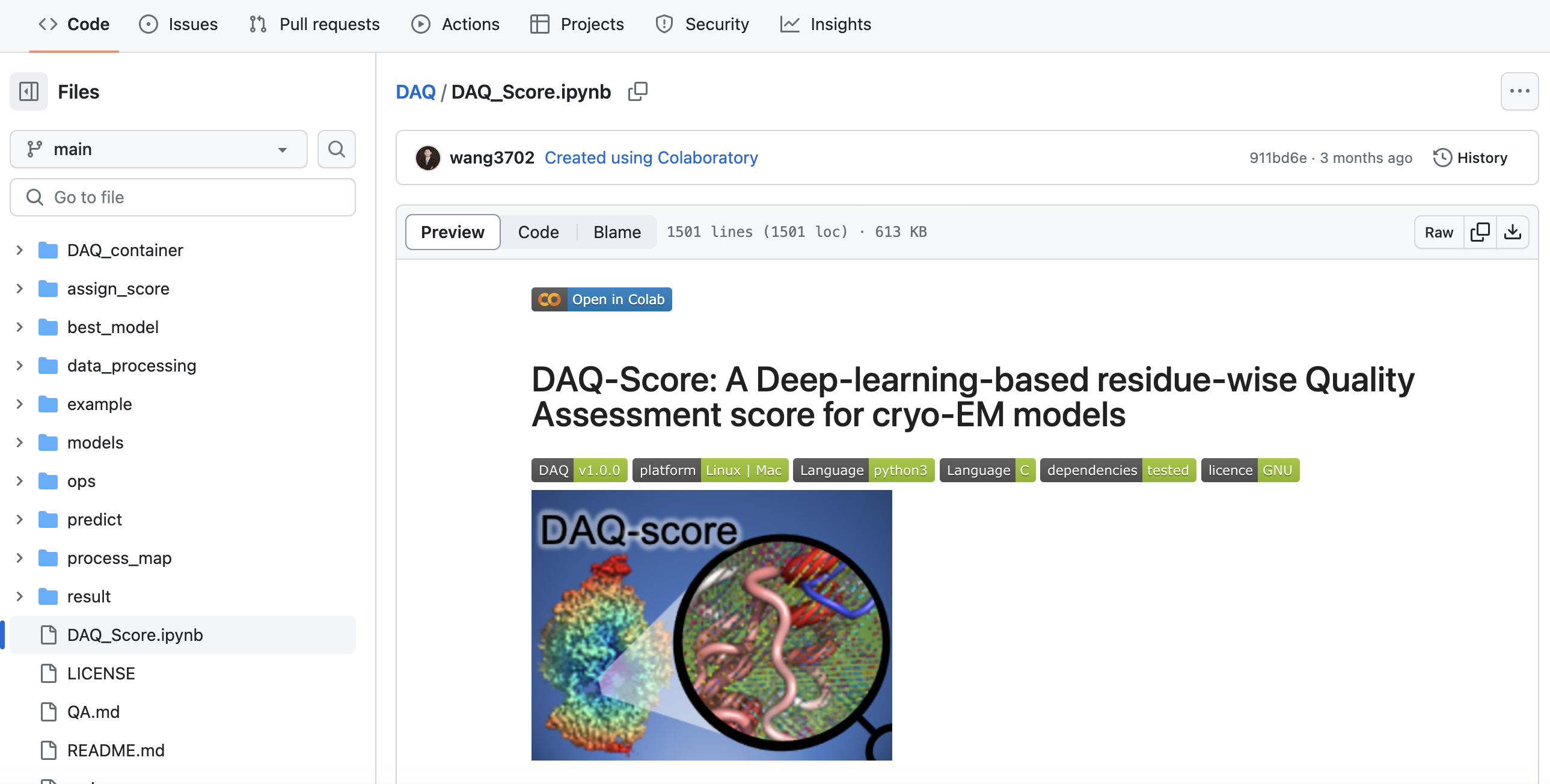 6
[Runtime]>[Run all]
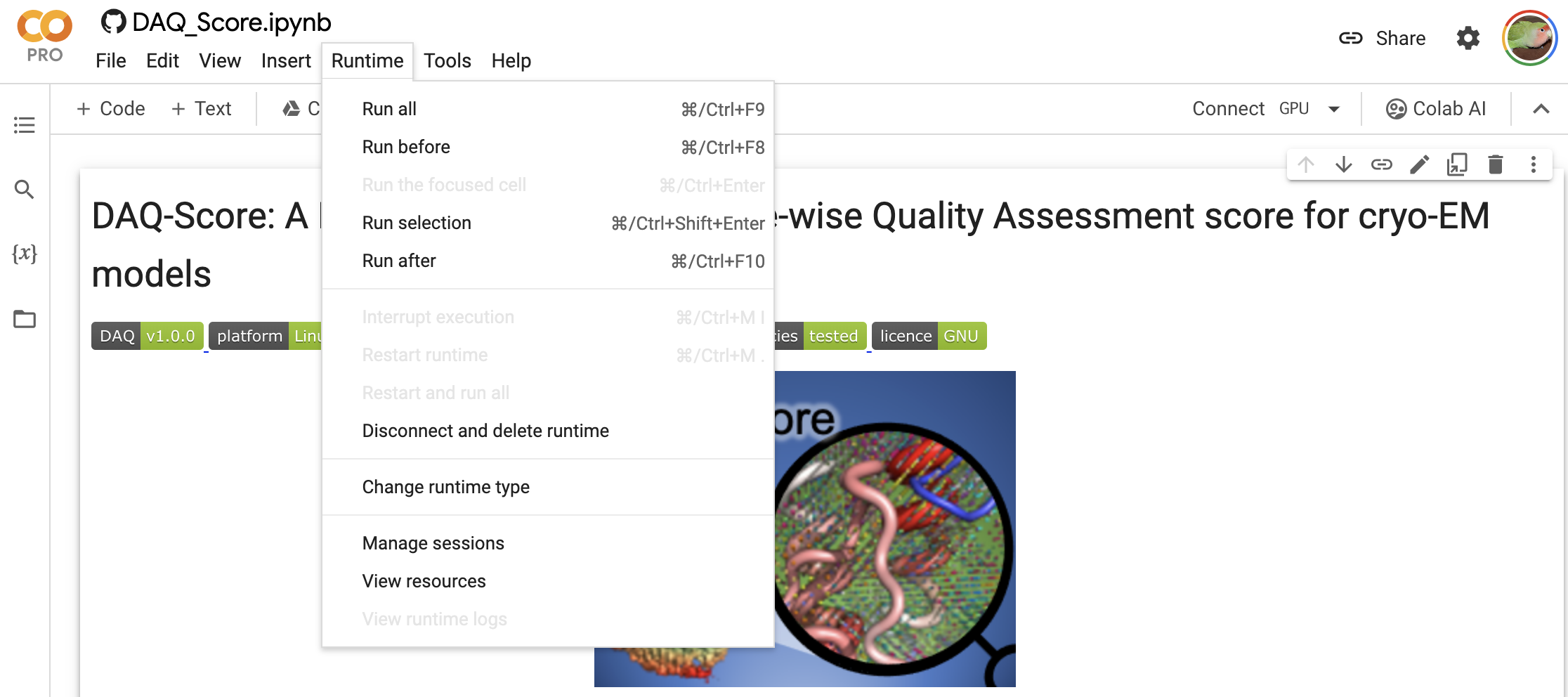 7
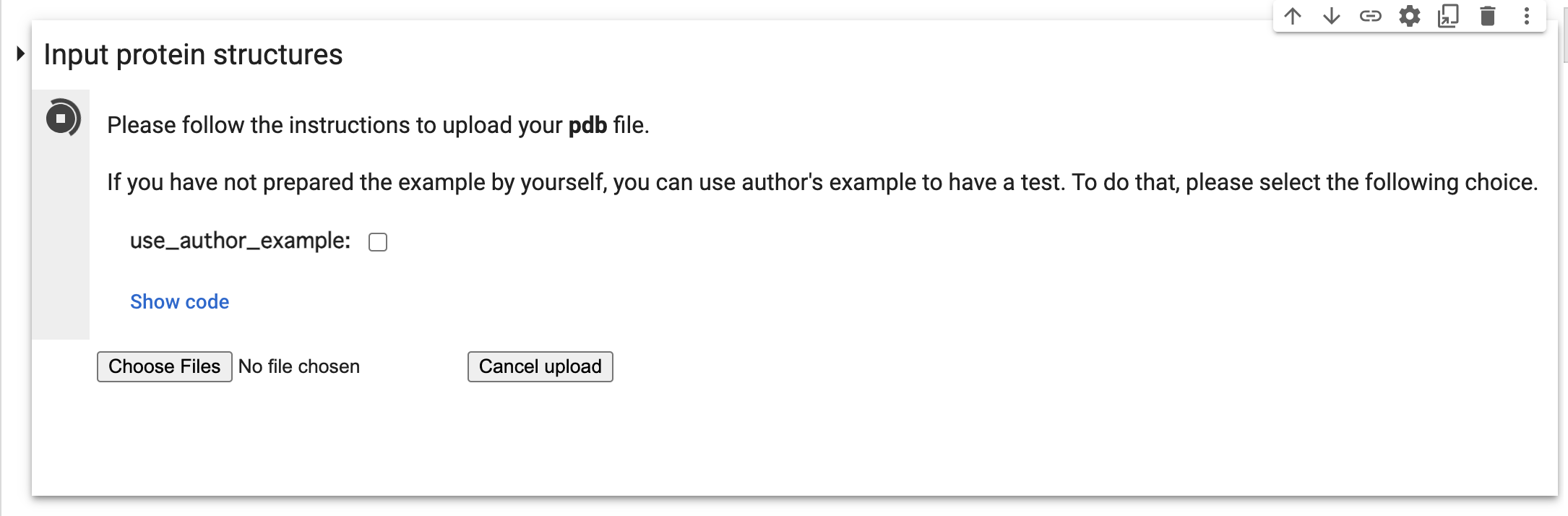 Upload a PDB format file
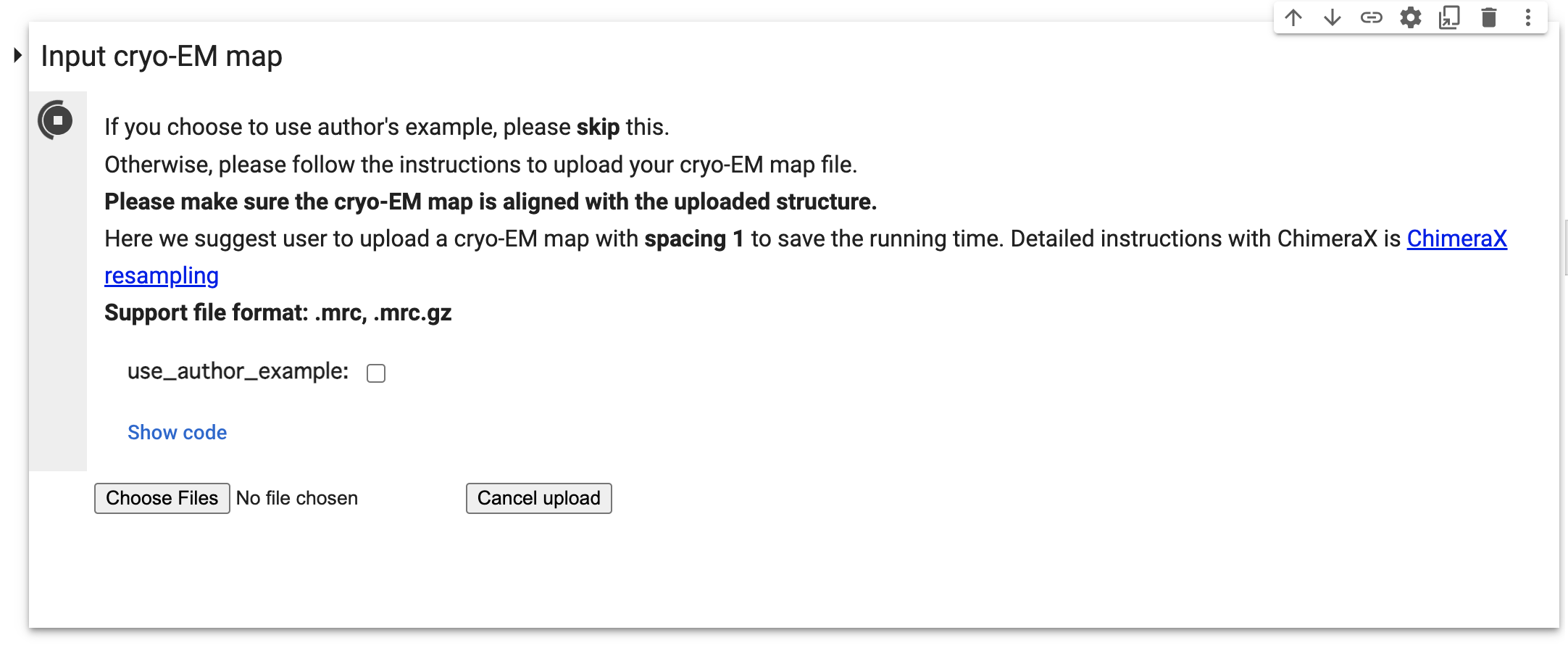 Upload a Map file
8
3D mol viewer and DAQ score plots
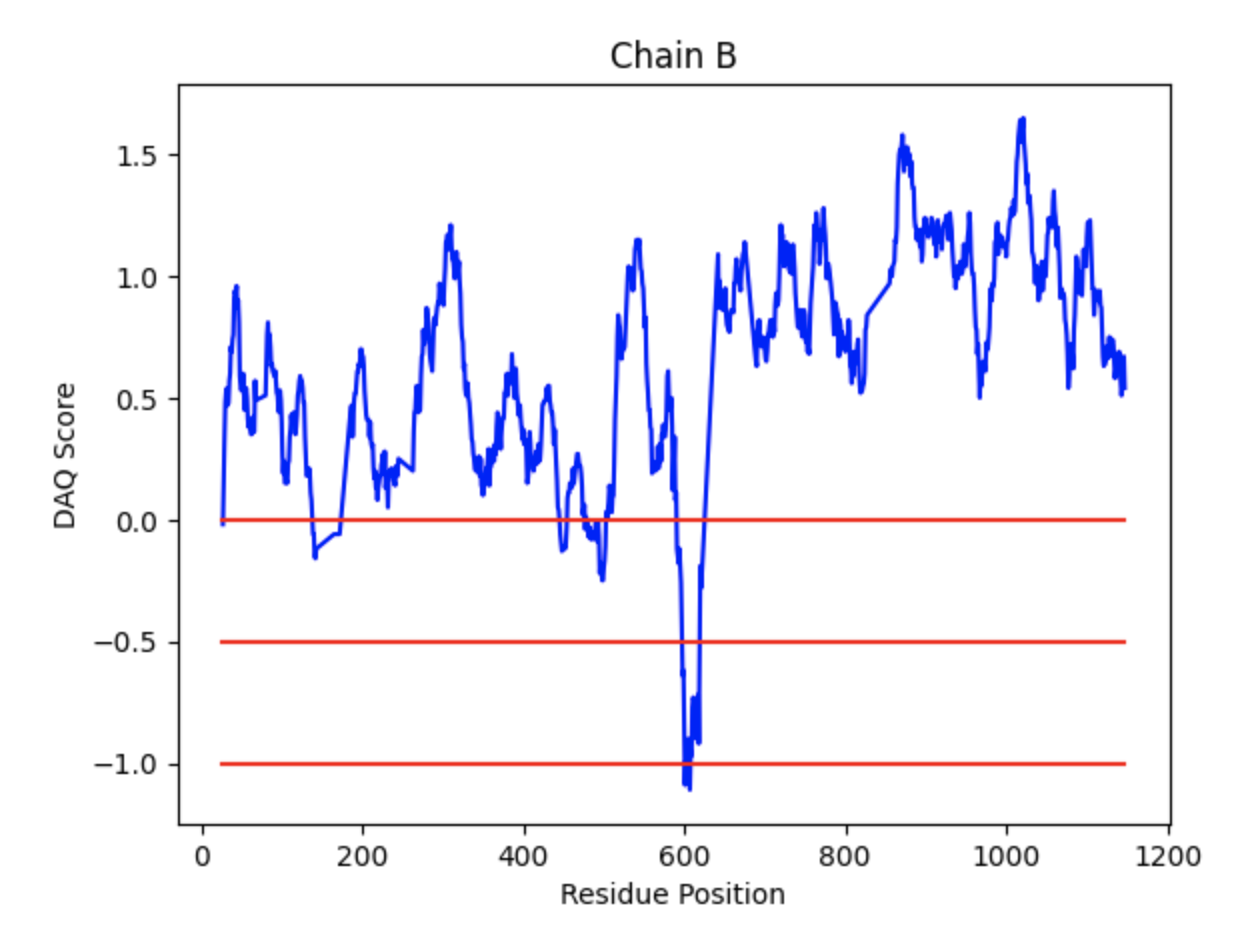 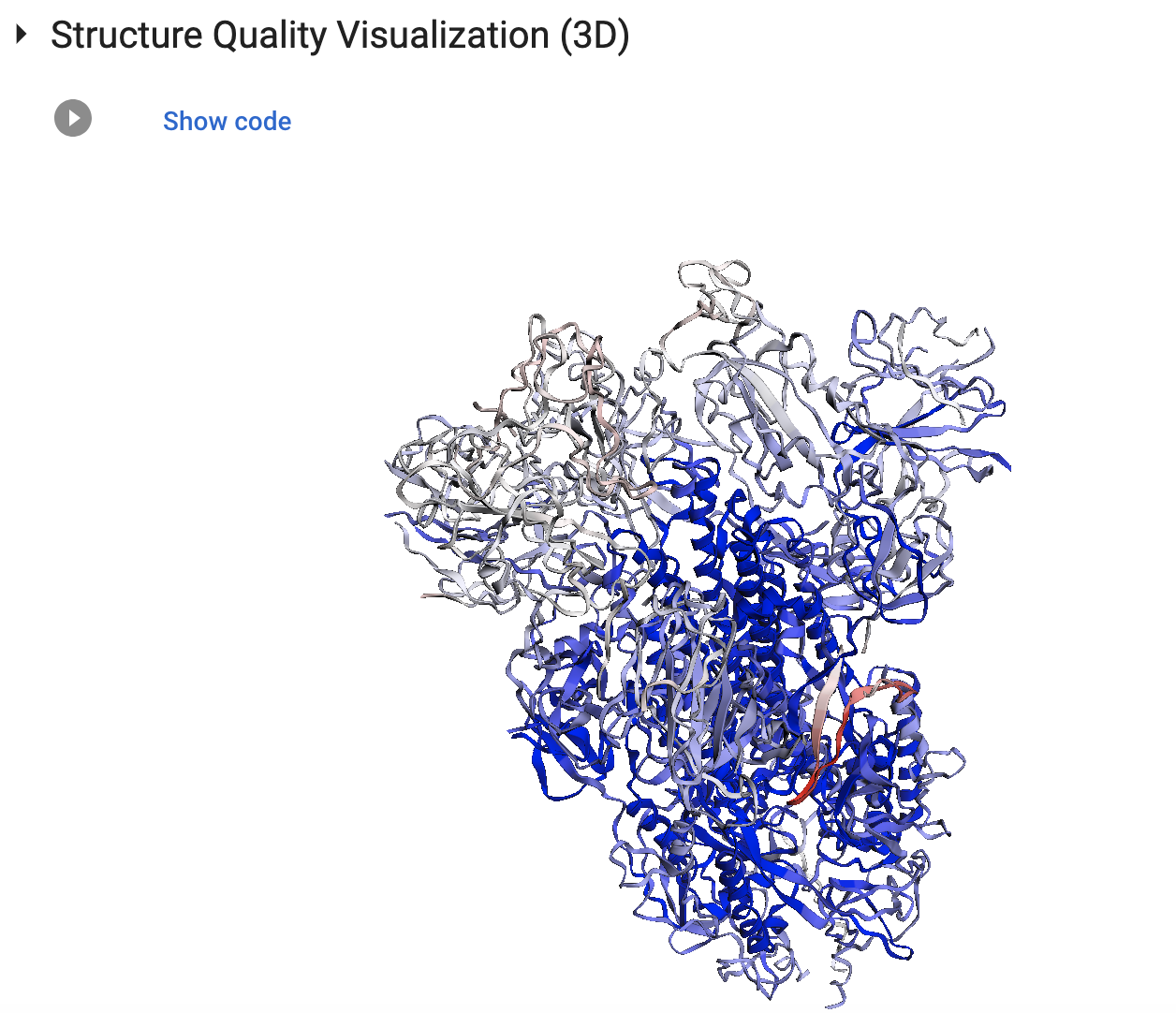 9